আচ্ছালামুআলাইকুম
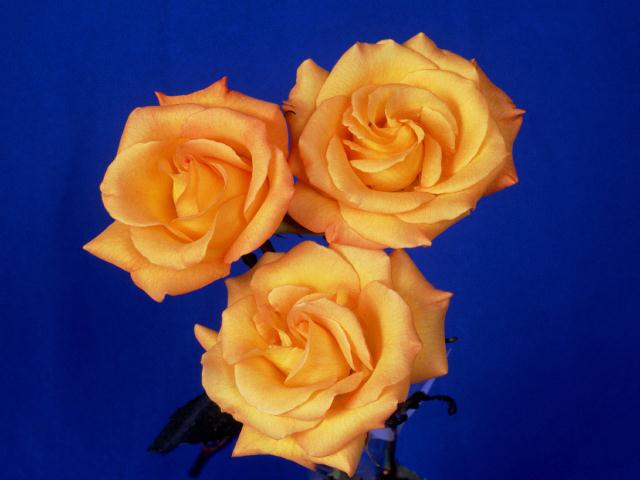 সবাইকে গোলাপ ফুলের শুভেচ্ছা
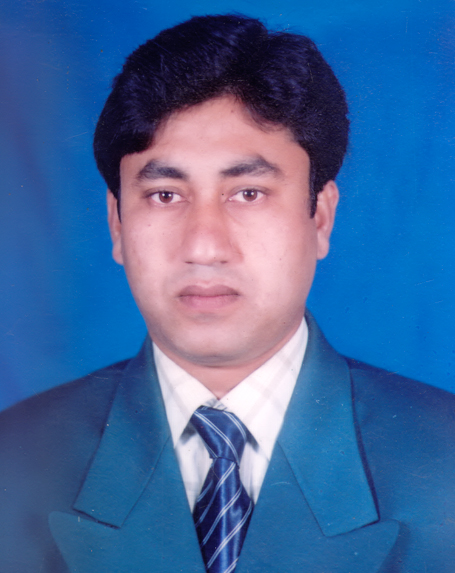 সম্পাদনায়
মোঃ আব্দুল্যা আল মাছুম বিল্যাহ
প্রধান শিক্ষক
৪৬ নং রামচন্দ্রপুর সরকারি প্রাথমিক বিদ্যালয় 
মহেশপুর, ঝিনাইদহ।
শ্রেণিঃ তৃতীয়
বিষয়ঃ প্রাথমিক গণিত
ভিডিও
শিখনফল
১। দুই স্তরবিশিষ্ট যোগ ও বিয়োগ সংক্রান্ত সমস্যা পড়ে বুঝতে এবং সমাধান করতে পারবে ।
১০। মাহমুদা বেগম ১৫০০ টাকা নিয়ে বাজারে গেলেন। তিনি ৩৭৫ টাকার চাউল, ৫৩০ টাকার মাছ এবং ৩৫০ টাকার সবজি কিনলেন। তার কাছে আর কত টাকা রইল?
চাউল কিনলেন     ৩৭৫ টাকার
   মাছ কিনলেন       ৫৩০ টাকার
   সবজি কিনলেন     ৩৫০ টাকার
তিনি মোট কিনলেন ১২৫৫ টাকার
মাহমুদা বেগম বাজারে নিয়ে গেলেন ১৫০০ টাকা
   তিনি মোট খরচ করলেন            ১২৫৫ টাকা
    তার কাছে রইল                        ২৪৫ টাকা
১৪। ছেলের বয়স ১৮ বছর এবং মায়ের বয়স ৫২ বছর । ১০ বছর পর তাদের মোট বয়স কত হবে?
ছেলের বয়স ১৮ বছর
১০ বছর পর ছেলের বয়স  হবে (১৮ + ১০ ) বছর
		                    = ২৮ বছর
মায়ের বয়স ৫২ বছর
১০ বছর পর মায়ের বয়স হবে (৫২ + ১০ ) বছর
  		                       = ৬২ বছর
তাদের মোট বয়স হবে (২৮ +৬২ ) বছর
                            =৯০ বছর
মূল্যায়ন
১২ এবং ১৩ নং অংটি পড় এবং প্রতি জোড়ায় আলোচনা করে নিজ নিজ খাতায় কর।
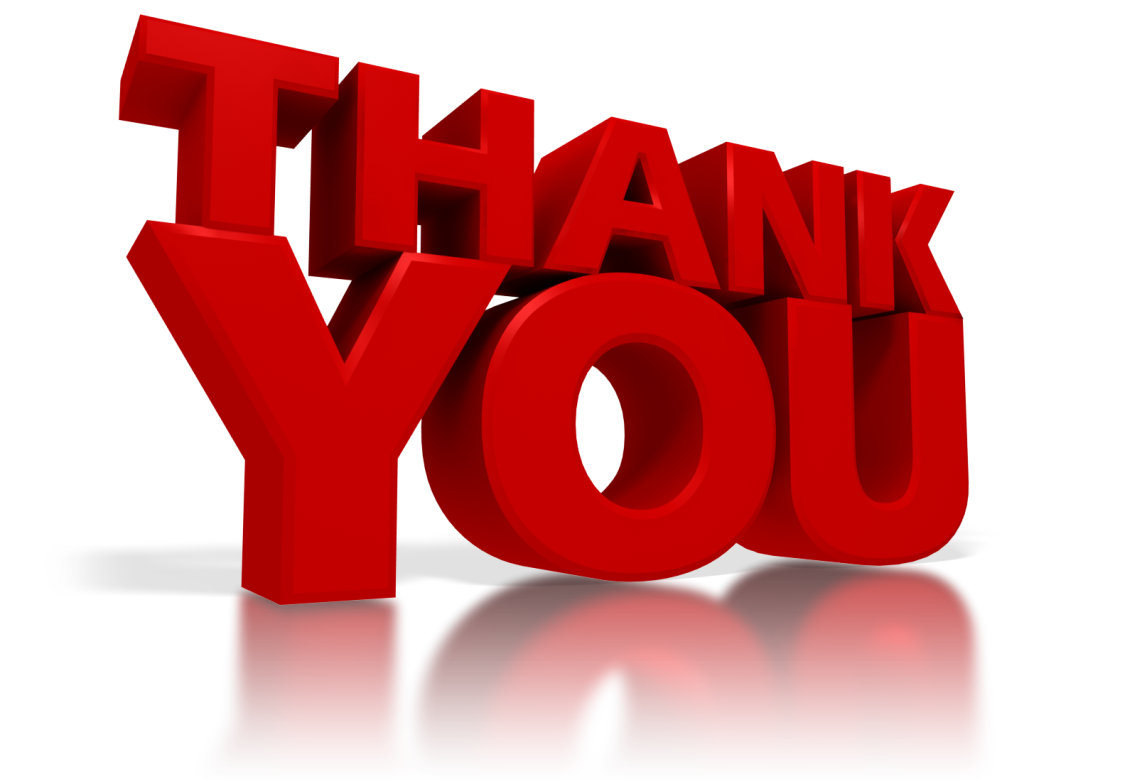 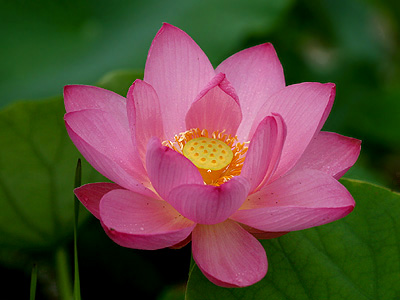